รหัสวิชา  01999141 มนุษย์กับสังคม (Man and Society)

รศ.น.ท.ดร.สุมิตร  สุวรรณประธานรายวิชา
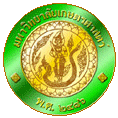 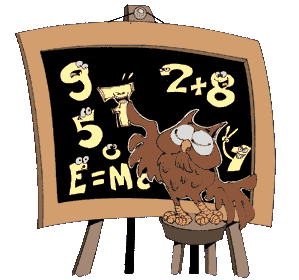 รัฐธรรมนูญ
พระราชบัญญัติ
พระราชกำหนด
พระราชกฤษฎีกา
กฎกระทรวง
กฎหมายที่ออกโดยองค์กรส่วนท้องถิ่น
รัฐธรรมนูญ
กฎหมายสูงสุดในการปกครองประเทศ
 ระเบียบการใช้อำนาจรัฐ
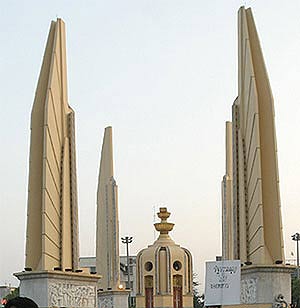 รัฐธรรมนูญ
แบ่งเป็น 2 ประเภท
1.รัฐธรรมนูญแบบลายลักษณ์อักษร
2.รัฐธรรมนูญแบบไม่เป็นลายลักษณ์อักษร
   (จารีต ประเพณี ขนบธรรมเนียม)
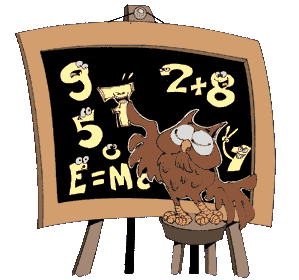 ที่มาของรัฐธรรมนูญ
1.วิวัฒนาการทางประวัติศาสตร์
2.การสถาปนารัฐใหม่
3.การช่วงชิงอำนาจ/ปฏิวัติ
4.ประชาชน
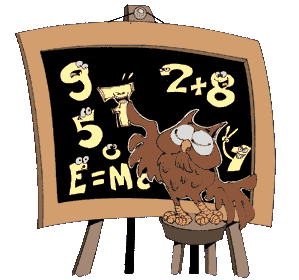 รัฐธรรมนูญบัญญัติถึง
1. รูปแบบการปกครอง
2. สิทธิเสรีภาพและหน้าที่พลเมือง
3. อำนาจอธิปไตย
4. องค์กรทางการเมือง
5. การตรวจสอบการใช้อำนาจรัฐ
6. การแก้ไขเพิ่มเติมรัฐธรรมนูญ
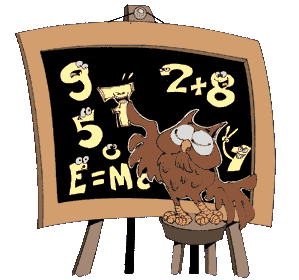 รัฐธรรมนูญ
เนื้อหาสาระ 15 หมวด 309 มาตรา 
หมวด 1 บททั่วไป 
หมวด 2 พระมหากษัตริย์ 
หมวด 3 สิทธิและเสรีภาพของชนชาวไทย 
หมวด 4 หน้าที่ของชนชาวไทย 
หมวด 5 แนวนโยบายพื้นฐานแห่งรัฐ
หมวด 6 รัฐสภา 
หมวด 7 การมีส่วนร่วมทางการเมืองโดยตรงของประชาชน 
หมวด 8 การเงิน การคลัง และงบประมาณ
หมวด 9 คณะรัฐมนตรี 
หมวด 10 ศาล 
หมวด 11 องค์กรตามรัฐธรรมนูญ 
หมวด 12 การตรวจสอบการใช้อำนาจรัฐ 
หมวด 13 จริยธรรมของผู้ดำรงตำแหน่งทางการเมืองและเจ้าหน้าที่ของรัฐ 
หมวด 14 การปกครองส่วนท้องถิ่น 
หมวด 15 การแก้ไขเพิ่มเติมรัฐธรรมนูญ 
บทเฉพาะกาล
รัฐธรรมนูญ
มาตรา 1 ประเทศไทยเป็นราชอาณาจักรอันหนึ่งเดียวกัน จะแบ่งแยกมิได้
มาตรา 2 ประเทศไทยมีการปกครองระบอบประชาธิปไตยอันมีพระมหากษัตริย์ทรงเป็นประมุข
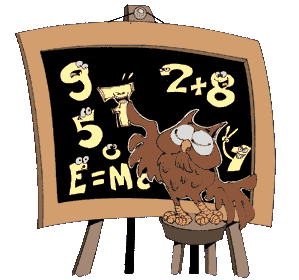 รัฐธรรมนูญ
มาตรา 4 ศักดิ์ศรีความเป็นมนุษย์ สิทธิ เสรีภาพ และความเสมอภาคของบุคคล ย่อมได้รับความคุ้มครอง
มาตรา 5 ประชาชนชาวไทยไม่ว่ากำเนิด เพศ หรือศาสนาใดย่อมอยู่ในความคุ้มครองแห่งรัฐธรรมนูญนี้เสมอกัน
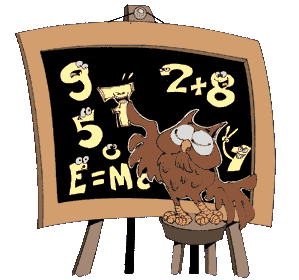 รัฐธรรมนูญ
มาตรา 28 บุคคลย่อมอ้างศักดิ์ศรีความเป็นมนุษย์หรือใช้สิทธิและเสรีภาพของตนได้เท่าที่ไม่ละเมิดสิทธิและเสรีภาพของบุคคลอื่น ไม่เป็นปฏิปักษ์ต่อรัฐธรรมนูญ หรือไม่ขัดต่อศีลธรรมอันดีของประชาชน
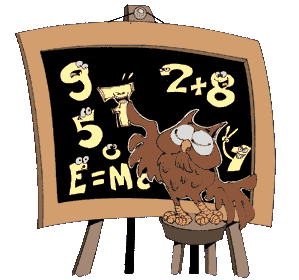 รัฐธรรมนูญ
มาตรา 63 บุคคลย่อมมีเสรีภาพในการชุมนุมโดยสงบและปราศจากอาวุธ
รัฐธรรมนูญ
มาตรา 30 บุคคลย่อมเสมอภาคกันในกฎหมายและได้รับความคุ้มครองตามกฎหมายโดยเท่าเทียมกัน
ชายหญิงมีสิทธิเท่าเทียมกัน
การเลือกปฏิบัติโดยไม่เป็นธรรมต่อบุคคล...
จะกระทำมิได้
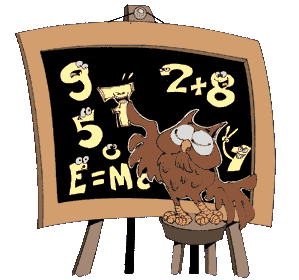 ประมวลกฎหมายอาญา
มาตรา 157 ผู้ใดเป็นเจ้าพนักงาน ปฏิบัติหรือละเว้นการปฏิบัติหน้าที่โดยมิชอบ เพื่อให้เกิดความเสียหายแก่ผู้หนึ่งผู้ใด หรือปฏิบัติหรือละเว้นการปฏิบัติหน้าที่โดยทุจริต ต้องระวางโทษจำคุกตั้งแต่หนึ่งปีถึงสิบปี หรือปรับตั้งแต่สองพันบาทถึงสองหมื่นบาท หรือทั้งจำทั้งปรับ
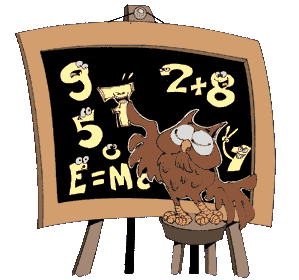 รัฐธรรมนูญ
มาตรา 70 บุคคลมีหน้าที่พิทักษ์รักษาชาติ ศาสนาพระมหากษัตริย์ และการปกครองระบอบประชาธิปไตยอันมีพระมหากษัตริย์เป็นประมุข...
มาตรา 71 บุคคลมีหน้าที่ป้องกันประเทศ รักษาผลประโยชน์ของชาติ และปฏิบัติตามกฎหมาย
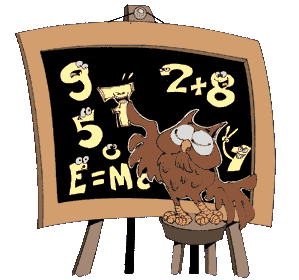 รัฐธรรมนูญ
มาตรา 72 บุคคลมีหน้าที่ไปใช้สิทธิเลือกตั้ง...
มาตรา 74 บุคคลผู้เป็นข้าราชการ  พนักงาน...หรือเจ้าหน้าที่อื่นของรัฐ  มีหน้าที่ดำเนินการให้เป็นไปตามกฎหมายเพื่อรักษาประโยชน์ส่วนรวม อำนวยความสะดวก และให้บริการประชาชน...
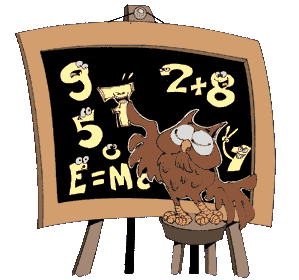 รัฐธรรมนูญ
มาตรา 99 คุณสมบัติของผู้มีสิทธิเลือกตั้ง
1.มีสัญชาติไทย
2.มีอายุไม่ต่ำกว่า 18 ปีบริบูรณ์ในวันที่ 1 มกราคมของปีที่มีการเลือกตั้ง 
3.มีชื่ออยู่ในทะเบียนบ้านในเขตเลือกตั้งไม่น้อยกว่า 90 วัน นับถึงวันเลือกตั้ง
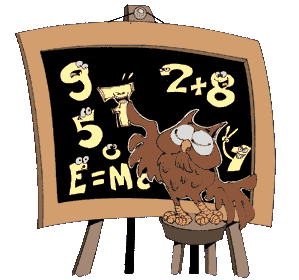 รัฐธรรมนูญ
มาตรา 100 บุคคลต้องห้ามมิให้ใช้สิทธิเลือกตั้ง
1. เป็นภิกษุ สามเณร นักพรต นักบวช
2. อยู่ในระหว่างถูกเพิกถอนสิทธิเลือกตั้ง
3. ต้องคุมขังอยู่โดยหมายของศาลหรือโดยคำสั่ง    ที่ชอบด้วยกฎหมาย
4. วิกลจริต/จิตฟั่นเฟือนไม่สมประกอบ
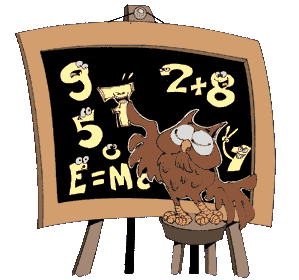 รัฐธรรมนูญ
สมาชิกสภาผู้แทนราษฎร (ส.ส.) มี 500 คน
 มาจากการเลือกตั้งแบบแบ่งเขต 375 คน 
 มาจากการเลือกตั้งแบบสัดส่วน  125 คน 
 มีวาระ 4 ปี
 อายุไม่ต่ำกว่า 25 ปี
ข้อสังเกต: ไม่กำหนดคุณวุฒิการศึกษา
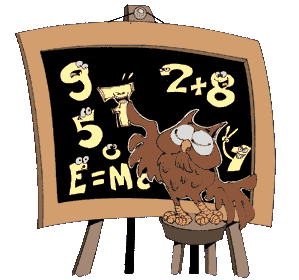 รัฐธรรมนูญ
สมาชิกวุฒิสภา (ส.ว.) มีจำนวน 150 คน  
มาจากการเลือกตั้งจังหวัดละ 1 คน  = 77 คน  
มาจากการสรรหาจากกลุ่มสาขาอาชีพ = 73 คน 
มีวาระ 6 ปี (ดำรงตำแหน่งติดต่อกันเกิน 1 วาระ ไม่ได้)
อายุไม่ต่ำกว่า 40 ปี
สำเร็จการศึกษาไม่ต่ำกว่าปริญญาตรี
ไม่เป็นบุพการี คู่สมรส บุตรของ ส.ส./ผู้ดำรงตำแหน่งทางการเมือง
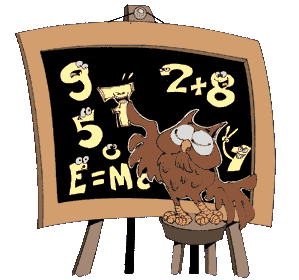 รัฐธรรมนูญ
คณะรัฐมนตรี (ครม.) ประกอบด้วย
 นายกรัฐมนตรี 1 คน    (ต้องเป็น ส.ส. ดำรงตำแหน่งติดต่อกันไม่เกิน 8 ปี) 
 รัฐมนตรี ไม่เกิน 35 คน 
 มีวาระ 4 ปี
 อายุไม่ต่ำกว่า 35 ปี
 สำเร็จการศึกษาไม่ต่ำกว่าปริญญาตรี
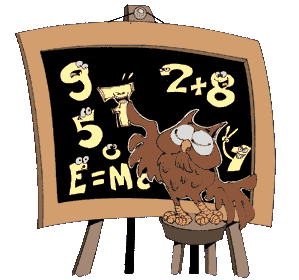 รัฐธรรมนูญ
มาตรา 172  ให้สภาผู้แทนราษฎรพิจารณาให้ความเห็นชอบบุคคลซึ่งสมควรได้รับแต่งตั้งเป็นนายกรัฐมนตรี...
      มติของสภาผู้แทนราษฎรที่เห็นชอบด้วยในการแต่งตั้งบุคคลใดให้เป็นนายกรัฐมนตรี ต้องมีคะแนนเสียงมากกว่ากึ่งหนึ่งของจำนวนสมาชิกทั้งหมด...
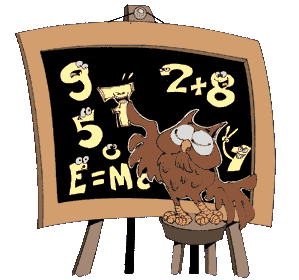 รัฐธรรมนูญ
ศาล ประกอบด้วย
 ศาลรัฐธรรมนูญ
 ศาลยุติธรรม (ชั้นต้น อุทธรณ์ ฎีกา)
 ศาลปกครอง
 ศาลทหาร
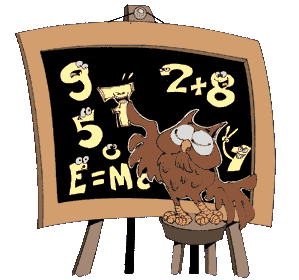 รัฐธรรมนูญ
องค์กรอิสระตามรัฐธรรมนูญ ประกอบด้วย
1.คณะกรรมการการเลือกตั้ง
2.ผู้ตรวจการแผ่นดิน
3.คณะกรรมการป้องกันและปราบปรามการทุจริตแห่งชาติ
4.คณะกรรมการตรวจเงินแผ่นดิน
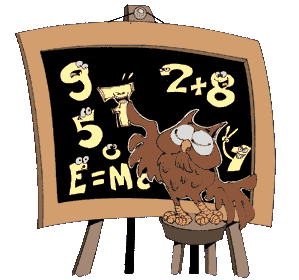 รัฐธรรมนูญ
การตรวจสอบการใช้อำนาจรัฐ
ผู้ดำรงตำแหน่งทางการเมือง
 ต้องยื่นบัญชีทรัพย์สินต่อ ปปช.
 ไม่กระทำการขัดกันแห่งผลประโยชน์
 ไม่เป็นผู้ถือหุ้นส่วนในบริษัท
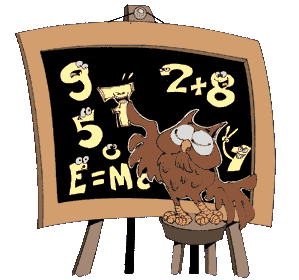 รัฐธรรมนูญ
การยื่นรายชื่อเพื่อขอถอดถอนจากตำแหน่ง 
ต่อประธานวุฒิสภา ทำได้โดยใช้...
1.ส.ส. จำนวน 1 ใน 4 = 125 คน
2.ส.ว. จำนวน 1 ใน 4 = 32 คน
3.ประชาชน 20,000 คน
มติที่ให้ถอดถอนจากตำแหน่งได้ 3 ใน 5 ของ ส.ว.
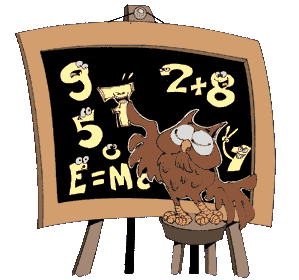 รัฐธรรมนูญ
การยื่นญัตติขอแก้ไขรัฐธรรมนูญ ทำได้โดยใช้... 
 ส.ส. จำนวน 1 ใน 5 = 100 คน
 ส.ส.+ส.ว. จำนวน 1 ใน 5 = 130 คน
 ประชาชน 50,000 คน
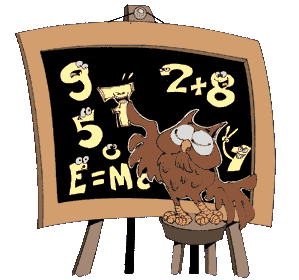 ประเด็นการแก้ไขรัฐธรรมนูญ
1.การยุบพรรคการเมืองและการเพิกถอนสิทธิเลือกตั้ง 
2.ที่มาของ ส.ส.
3.ที่มาของ ส.ว.
4.การทำหนังสือสัญญาที่ต้องได้รับความเห็นชอบของรัฐสภา 
5.การดำรงตำแหน่งทางการเมืองของ ส.ส.
6.การแก้ไขปัญหาความเดือดร้อนให้กับประชาชนของ    ส.ส. และ ส.ว.
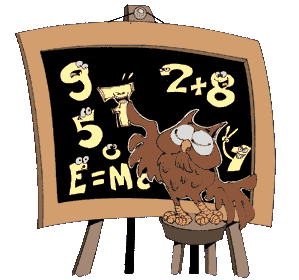